Automatically Synthesizing SQL Queriesfrom Input-Output Examples
Sai Zhang
University of Washington

Joint work with: Yuyin Sun
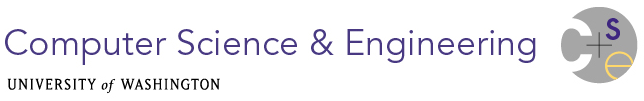 Goal: making it easier for non-expert users to write correct SQL queries
Non-expert database end-users
Business analysts, scientists, marketing managers, etc.
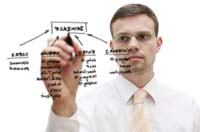 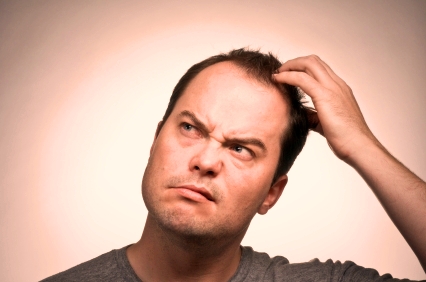 can describe what the query task is
do not know how write a correct query
This paper: bridge the gap!
2
An example
Table: enrolled
Output table
Table: student
Find the name and the maximum course score of each student 
enrolled in more than 1 course.
The correct SQL query:
SELECT   name, MAX(score)
FROM     student, enrolled
WHERE    student.stu_id = enrolled.stu_id
GROUP BY student.stu_id
HAVING   COUNT(enrolled.course_id) > 1
Existing solutions for querying a database
General programming languages
+  powerful 
−  learning barriers 

GUI tools
     + easy to use
     − limited in customization and personalization
     − hard to discover desired features in complex GUIs
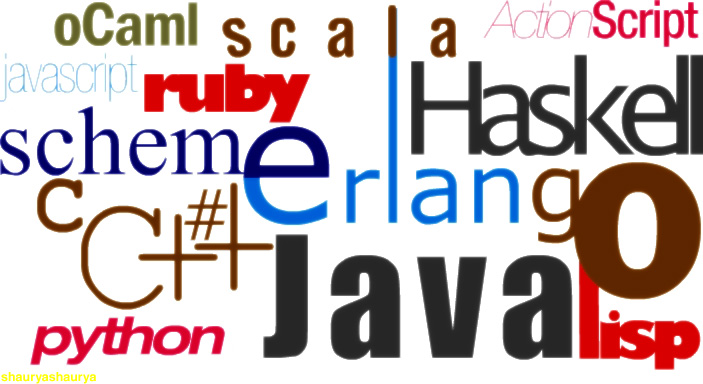 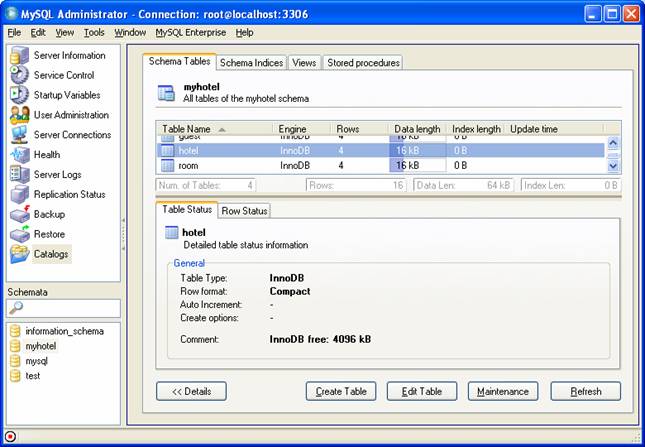 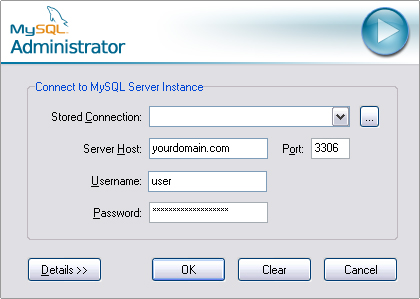 4
Our solution: programming by example
Table: enrolled
Output table
Table: student
SQLSynthesizer
SELECT   name, MAX(score)
FROM     student, enrolled
WHERE    student.stu_id = enrolled.stu_id
GROUP BY student.stu_id
HAVING   COUNT(enrolled.course_id) > 1
How do end-users use SQLSynthesizer?
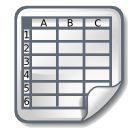 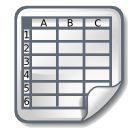 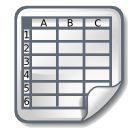 SQL?
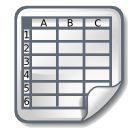 Desired output result
Real, large database tables
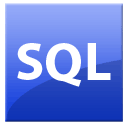 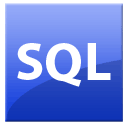 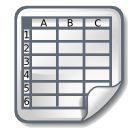 SQLSynthesizer
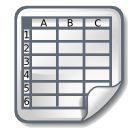 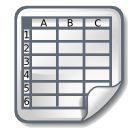 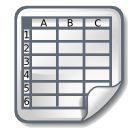 Small, representative
Input-output examples
6
SQLSynthesizer’s advantages
Fully automated
Only requires input-output examples
No need of annotations, hints, or specification of any form

Support a wide range of SQL queries
Beyond the “select-from-where” queries [Tran’09]
7
Comparison of solutions
GUI tools
SQLSynthesizer
Ease
of
Use
Programming languages
Expressiveness
Outline
Motivation
A SQL Subset
Synthesis Approach
Evaluation
Related Work
Conclusion
9
Designing a SQL subset
1000+ pages specification
PSPace-Completeness [Sarma’10]
Some features are rarely used
The full SQL language
A SQL Subset
SQLSynthesizer’s focus: a widely-used SQL subset
10
How to design a SQL subset?
Previous approaches: 
Decided by the  paper authors [Kandel’11] [Tran’09]
The full SQL language
?
A SQL Subset
Our approach:
Ask experienced IT professionals for the most widely-used SQL features
11
Our approach in designing a SQL subset
Online survey:  eliciting design requirement



2.  Designing the SQL subset











3.  Follow-up interview: obtaining feedback
Ask each participant to select 10 most widely-used SQL features
Got 12 responses
Supported SQL features

SELECT.. FROM…WHERE
JOIN
GROUP BY / HAVING
Aggregators (e.g., MAX, COUNT, SUM, etc)
ORDER BY
Supported in the previous work
[Tran’09]
Ask each participant to rate the sufficiency of the subset
0
5
Not sufficient at all
Completely sufficient
Average rating: 4.5
Our approach in designing a SQL subset
Online survey:  eliciting design requirement



Designing the SQL subset











Follow-up interview: obtaining feedback
Ask each participant to select 10 most widely-used SQL features
Got 12 respondents
The SQL subset is enough to write most common queries.
Supported SQL features

SELECT.. FROM…WHERE
JOIN
GROUP BY / HAVING
Aggregators (e.g., MAX, COUNT, SUM, etc)
ORDER BY
Supported in the previous work
[Tran’09]
Ask each participant to rate the sufficiency of the subset
0
5
Not sufficient at all
Completely sufficient
Average rating: 4.5
Outline
Motivation
Language Design
Synthesis Approach
Evaluation
Related Work
Conclusion
14
SQLSynthesizer Workflow
Select the desired query, or provide more examples
Queries
Input-Output
Examples
SQLSynthesizer
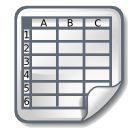 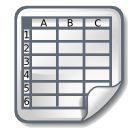 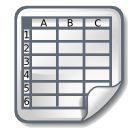 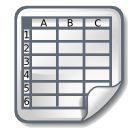 Input
tables
Output
table
15
SQLSynthesizer Workflow
Select the desired query, or provide more examples
Queries
Input-Output
Examples
SQLSynthesizer
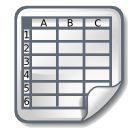 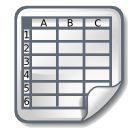 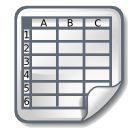 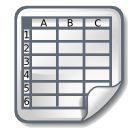 A SQL query
Input
tables
Output
table
16
SQLSynthesizer Workflow
Select the desired query, or provide more examples
Queries
Input-Output
Examples
SQLSynthesizer
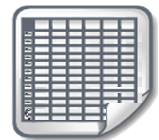 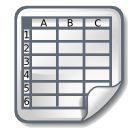 Filter
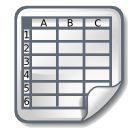 Combine
Project
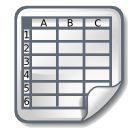 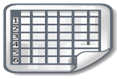 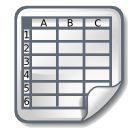 Input
tables
Output
table
17
SQLSynthesizer Workflow
A complete SQL:
Select the desired query, or provide more examples
SELECT   name, MAX(score)
FROM     student, enrolled
WHERE    student.stu_id = enrolled.stu_id
GROUP BY student.stu_id
HAVING   COUNT(enrolled.course_id) > 1
Projection columns
Join condition
Queries
Input-Output
Examples
Query condition
SQLSynthesizer
Join
condition
Query
condition
Projection
columns
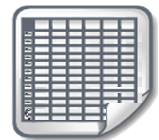 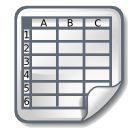 Filter
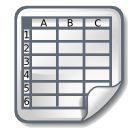 Combine
Project
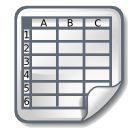 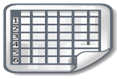 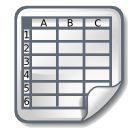 Input
tables
Output
table
18
Multiple solutions
Query 1
Query 2
Query 3
…
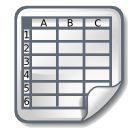 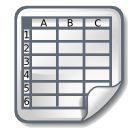 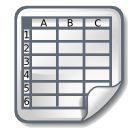 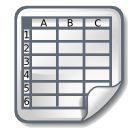 Input
tables
Output
table
19
Multiple solutions
Project
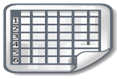 Filter
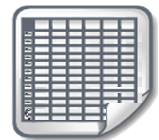 Combine
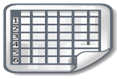 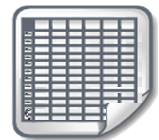 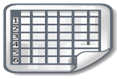 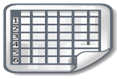 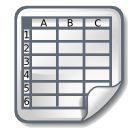 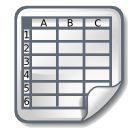 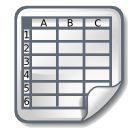 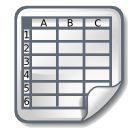 …
…
Input
tables
Output
table
Computes all solutions, ranks them, and shows them to the user.
20
Key techniques
Combine:
Exhaustive search over legal combinations
(e.g., cannot join columns with different types) 

Filter:
A machine learning approach to infer query conditions

Project:
Exhaustive search over legal columns
(e.g., cannot apply AVG to a string column)
Join
condition
Query
condition
Projection
columns
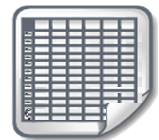 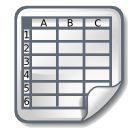 Key contribution
Filter
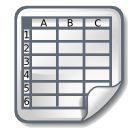 Combine
Project
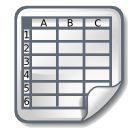 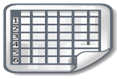 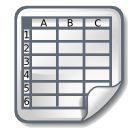 Input
tables
Output
table
21
Learning query conditions
Cast as a rule learning problem:
     Finding rules that can perfectly divide a search space
    into a positive  part and a negative part
All rows in the
joined table
The rest of 
the rows
Rows contained
in the output table
22
Search space: the joined table
Table: student
The joined table
Join on the stu_id column
(inferred in the Combine step)
Table: enrolled
23
Finding rules selecting rows contained in the output table
The joined table
Output table
24
Finding rules selecting rows containing the output table
The joined table
rules?
25
Finding rules selecting rows containing the output table
The joined table
rules?
No good rules!
Solution: computing additional features
Key idea:
Expand the search space with additional features
Enumerate all possibilities that a table can be aggregated
Precompute aggregation values as features
additional features
Suppose grouping it by stu_id
...
The joined table
Finding rules without additional features
The joined table
No good rules!
28
Finding rules with additional features
The joined table
after the table is grouped by stu_id
…
COUNT(course_id) > 1 
(after groupping by stu_id)
SELECT   name, MAX(score)
FROM     student, enrolled
WHERE    student.stu_id = 
             enrolled.stu_id
GROUP BY student.stu_id
HAVING   COUNT(enrolled.course_id) > 1
Ranking multiple SQL queries
Occam’s razor principle: rank simpler queries higher
A simpler query is less likely to overfit the examples

Approximate a query’s complexity by its text length
Input table: student
Output table
Query 1: select name from student where age < 30

Query 2: select name from student where 
       name = ‘Alice’ || name = ‘Bob’
30
Outline
Motivation
Language Design
Synthesis Approach
Evaluation
Related Work
Conclusion
31
Research Questions
Success ratio in synthesizing SQL queries?

What is the tool time cost?

How much human effort is needed in writing examples?

Comparison to existing techniques.
32
Benchmarks
23 SQL query related exercises from a classic textbook
All exercises in chapters 5.1 and 5.2





5 forum questions
Can be answered by using standard SQL
    (Most questions are vendor-specific)

2 questions contain example tables
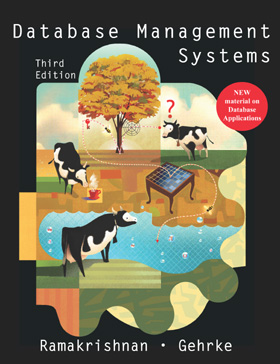 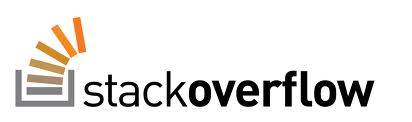 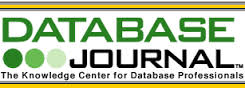 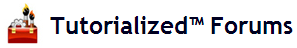 33
Evaluation Procedure
Queries
Input-Output
Examples
SQLSynthesizer
Select the desired query, or provide more examples
Rank of the correct SQL query
Tool time cost
Manual cost 
Example size, time cost, and the number of interaction rounds
(All experiments are done by the second author)
34
Results: success ratio
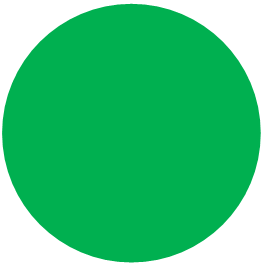 5 forum questions
The correct query ranks 1st 
in all succeeded questions
Succeed on 5 
forum questions
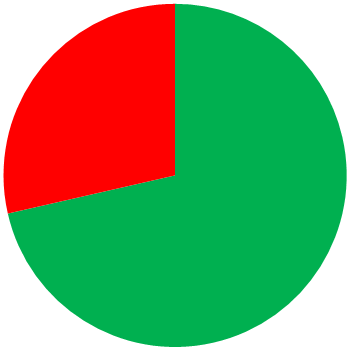 28 SQL questions
Fail on 8
questions
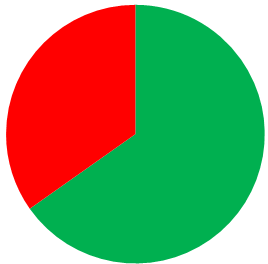 23 textbook 
exercises
Succeed on 20 questions
Fail on 8
exercises
Succeed on 15 
exercises
Require writing sub-queries, which are not supported in SQLSynthesizer
35
Result: tool time cost
On average, 8 seconds per benchmark
Min: 1 second,  max: 120 seconds
Roughly proportional to the #table and #column
36
Results: manual cost
Example size
22 rows, on average (min: 8 rows, max: 52 rows)

Time cost in writing examples
3.6 minutes per benchmark, on average
    (min: 1 minute, max: 7 minutes)

Number of interaction rounds
2.3 rounds per benchmark, on average
   (min: 1 round, max: 5 rounds)
37
Comparison with an existing approach
Query-by-Output (QBO) [Tran’09]
Support simple “select-from-where” queries
Use data values as machine learning features
Table: student
Output table
select name from student
   where age < 30
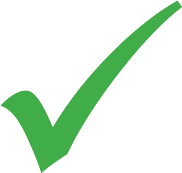 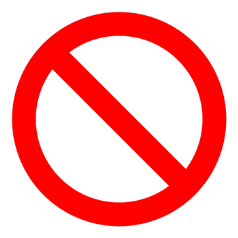 select age, max(score) from student
group by age
38
Query-by-Output  vs. SQLSynthesizer
Succeed on 2 questions
Succeed on 20 questions
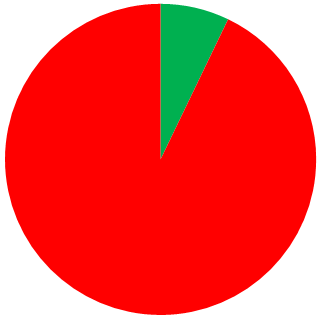 28 SQL questions
28 SQL questions
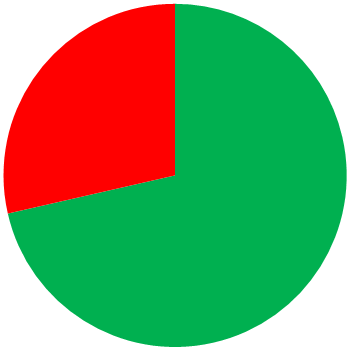 Fail on 8
questions
Fail on 26 questions
Query-by-Output
SQLSynthesizer
- Many realistic SQL queries use aggregation features.
- Users are unlikely to get stuck on simple “select-from-where” queries.
39
Experimental Conclusions
Good success ratio (71%)

Low tool time cost
8 seconds on average

Reasonable manual cost
3.6 minutes on average
2.3 interaction rounds

Outperform an existing technique
Success ratio: QBO (7%) vs. SQLSynthesizer (71%)
40
Outline
Motivation
Language Design
Synthesis Approach
Evaluation
Related Work
Conclusion
41
Related Work
Reverse engineering SQL queries
    Query-by-Examples [Zloof’75]
         A new GUI with a domain-specific language to write queries
     Query-by-Output [Tran’09]
         Uses data values as features, and supports a small SQL subset.
     View definition Synthesis [Sarma’10]
          Theoretical analysis, and is limited to 1 input/output table.

Automated program synthesis
PADS [Fisher’08], Wrangler [Kandel’11], Excel Macro [Harris’11], SQLShare [Howe’11], SnippetSuggest [Khoussainova’11], 
SQL Inference from Java code [Cheung’13]
    Targets different problems, or requires different input.
     Inapplicable to SQL synthesis
42
Outline
Motivation
Language Design
Synthesis Approach
Evaluation
Related Work
Conclusion
43
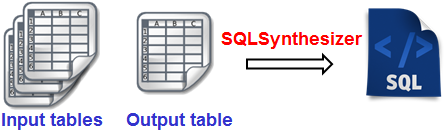 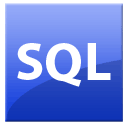 Contributions
A programming-by-example technique
Synthesize SQL queries from input-output examples
Core idea: using machine learning to infer query conditions

Experiments that demonstrate its usefulness
Accurate and efficient
Inferred correct answers for 20 out of 28 SQL questions
8 seconds for each question
Outperforms an existing technique

The SQLSynthesizer implementation
     http://sqlsynthesizer.googlecode.com
44
[Backup Slides]
45
The most widely-used SQL features
21 features
The standard select .. from.. where.. feature
Aggregation features
Joining features
Existential features
Value matching features
Number of votes
46
Design a SQL subset
Covered features
Uncovered features
Covered 15 features
Sub-query
Special joins
Wildcard matching
47